salvete!
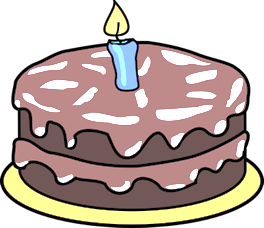 alicui dies natalis est?
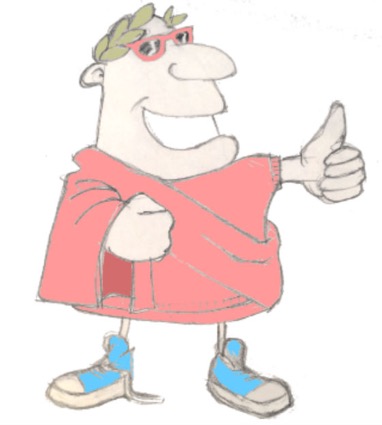 salve!
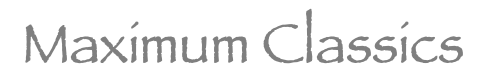 felix dies tibi sit,
felix dies tibi sit,
felix dies care/cara ______,
felix dies tibi sit!
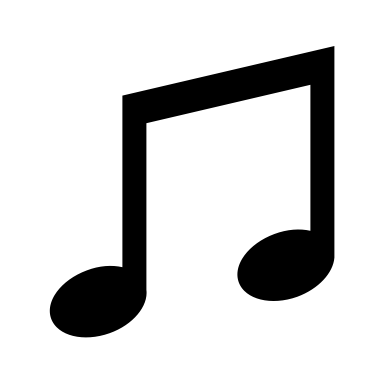 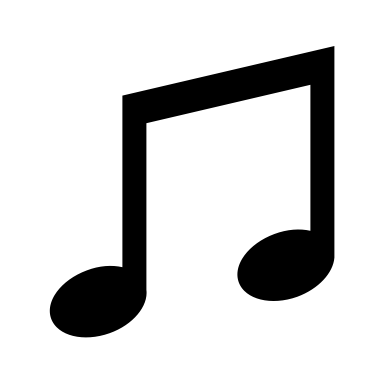 Unit 6, Session 6a
The Olympics
LO: to discover the similarities and differences between the Modern and Ancient Olympics
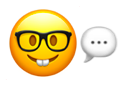 The Modern Olympics
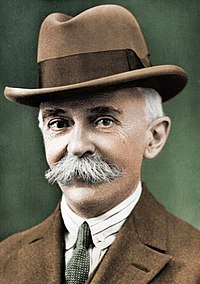 citior altior fortior
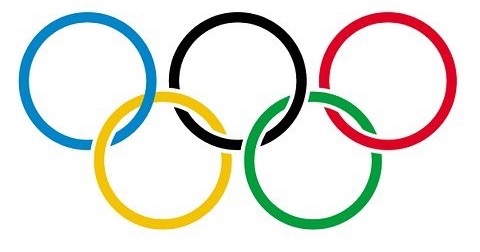 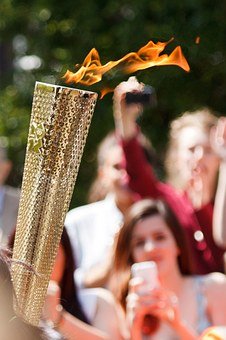 Pierre de Coubertin
1896
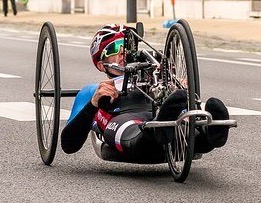 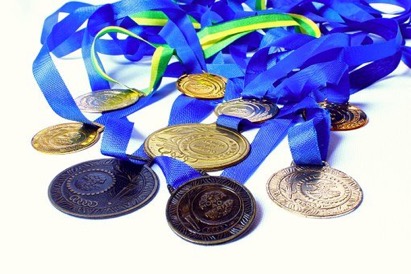 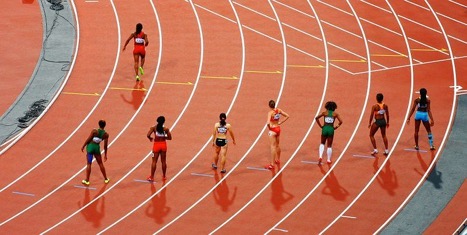 6.06a The Olympics
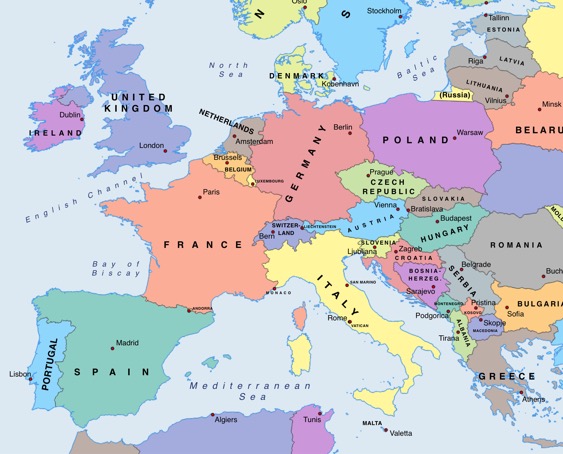 The Ancient Olympics
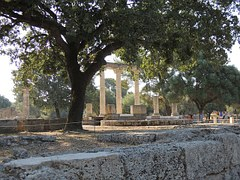 776 BCE – 393 CE
1169 years!
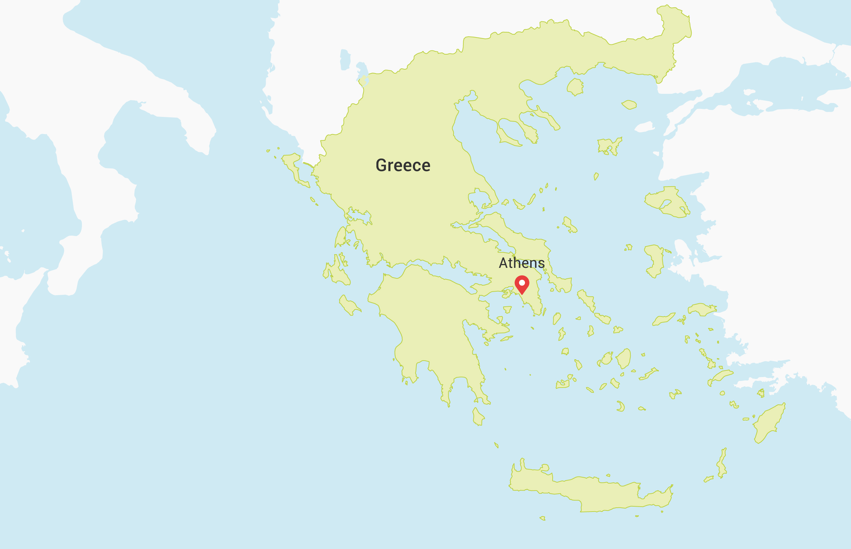 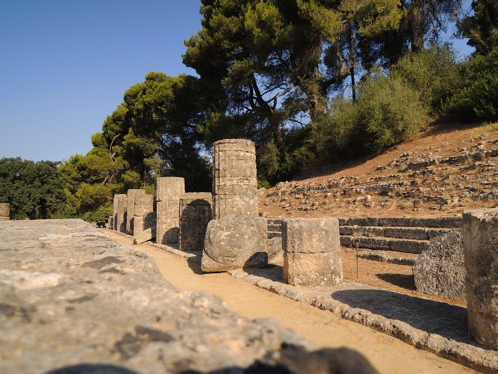 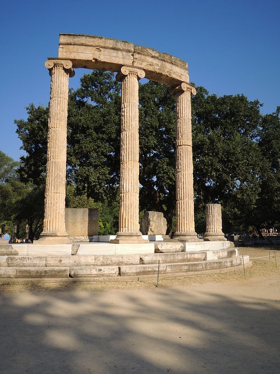 Athens
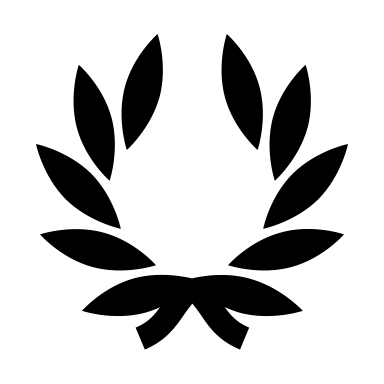 Olympia
6.06a The Olympics
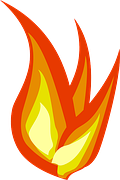 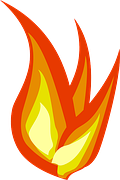 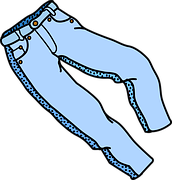 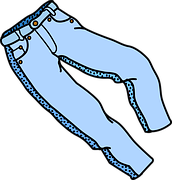 Olympic Lying
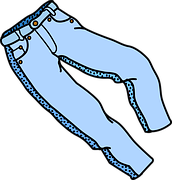 Each team will nominate a member to read a paragraph about the Ancient Olympic Games. In each paragraph, there are three things that are untrue. There are two ways to win points in this game:

Spot the three lies concealed in other teams’ statements and write them down on your Olympic Lying sheets. Each lie correctly identified is worth one point. 5 teams = maximum of 4x3 points = 12 points

‘Smuggle’ your own team’s lies by reading them with such authority that everyone will believe you. You may want to choose a reader who is not prone to fits of giggles, or who has a good ‘poker face’! Each lie ‘smuggled’ is worth one point. 3 lies x 1 = 3 points

TOTAL POSSIBLE POINTS = 15 points
6.06a The Olympics
Olympic Lying Scoresheet
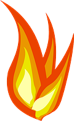 Team reading =
Lie 1 =                                                                 
Lie 2 =                                                               
Lie 3 =
Team reading =
Lie 1 =                                                                 
Lie 2 =                                                               
Lie 3 =
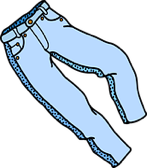 Team reading =
Lie 1 =                                                                 
Lie 2 =                                                               
Lie 3 =
Our team 
Lie 1 = spotted? yes ☐ (0 points)      no ☐ (1 point) 
Lie 2 = spotted? yes ☐ (0 points)      no ☐ (1 point) 
Lie 3 = spotted? yes ☐ (0 points)      no ☐ (1 point)
points for correctly spotted lies =          out of 3
points for correctly spotted lies =          out of 3
points for correctly spotted lies =          out of 3
points for correctly spotted lies =          out of 3
points for unspotted lies =          out of 3
Team reading =
Lie 1 =                                                                 
Lie 2 =                                                               
Lie 3 =
Points for correctly spotting lies =             out of 12

Points for disguising our lies =                 out of 3

TOTAL POINTS =                       out of 15
6.06a The Olympics
Plenary quiz
valete!
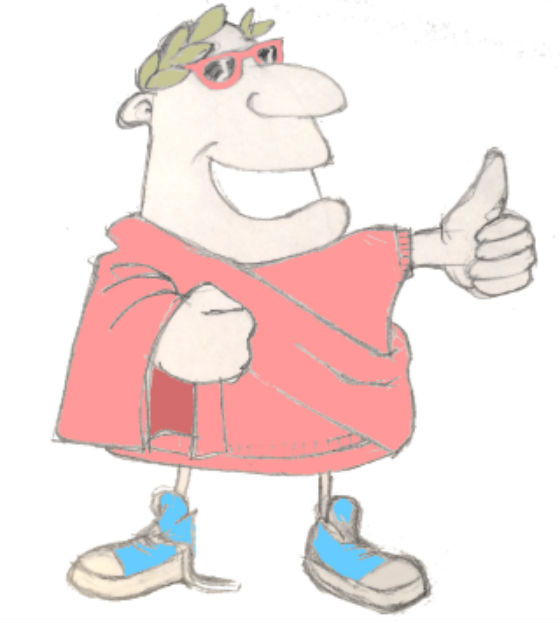 Question 1 For roughly how long did the Ancient Greek Olympics run?
Question 2 Name one thing that Ancient and Modern Olympics have in common.
vale!
vale!
Question 3 Name one way in which the Ancient and Modern Olympics are different.
vale!
6.06a The Olympics